Template preparation
EE Slawson Tempel, © WUSTL
Template preparation
EE Slawson Tempel, © WUSTL
Template preparation
EE Slawson Tempel, © WUSTL
Template preparation
EE Slawson Tempel, © WUSTL
Template preparation
EE Slawson Tempel, © WUSTL
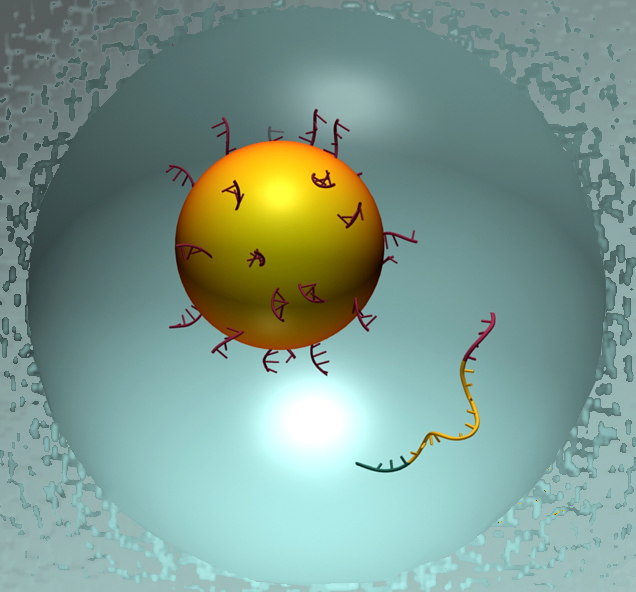 © Roche, EE Slawson Tempel, © WUSTL
EE Slawson Tempel, © WUSTL
EE Slawson Tempel, © WUSTL
EE Slawson Tempel, © WUSTL
EE Slawson Tempel, © WUSTL
EE Slawson Tempel, © WUSTL
EE Slawson Tempel, © WUSTL
EE Slawson Tempel, © WUSTL
EE Slawson Tempel, © WUSTL
EE Slawson Tempel, © WUSTL
EE Slawson Tempel, © WUSTL
EE Slawson Tempel, © WUSTL
EE Slawson Tempel, © WUSTL
EE Slawson Tempel, © WUSTL
EE Slawson Tempel, © WUSTL
EE Slawson Tempel, © WUSTL
EE Slawson Tempel, © WUSTL
EE Slawson Tempel, © WUSTL
EE Slawson Tempel, © WUSTL
454 – Paired end reads
Fragment DNA
EE Slawson Tempel, © WUSTL
454 – Paired end reads
Attach adapters
EE Slawson Tempel, © WUSTL
454 – Paired end reads
Ligate in a circle
EE Slawson Tempel, © WUSTL
454 – Paired end reads
Digest with restriction enzyme
EE Slawson Tempel, © WUSTL
454 – Paired end reads
Isolate fragments containing adapter
EE Slawson Tempel, © WUSTL
454 – Paired end reads
Attach sequencing adapters and sequence
EE Slawson Tempel, © WUSTL